Let‘s start – Vorbereitung auf den Bilingualen Zug am Beispiel Geographie und Geschichte

REALSCHULE BAYERN 


12.12.2023 Manuel Erben und Stefanie Hartl
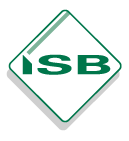 1
AGENDA
Let‘s start – Vorbereitung auf den Bilingualen Zug am Beispiel Geographie und Geschichte
AGENDA

A	Vorgehensweise bei der Einführung des 	Bilingualen ZugsB	Methodische Tipps
C	Fragen, Wünsche, Anregungen
2
A	VORGEHENSWEISE
Vorgehensweise bei der Einführung des Bilingualen Zugs

Wo finde ich Informationen/Material?
www.bayern.bilingual.de
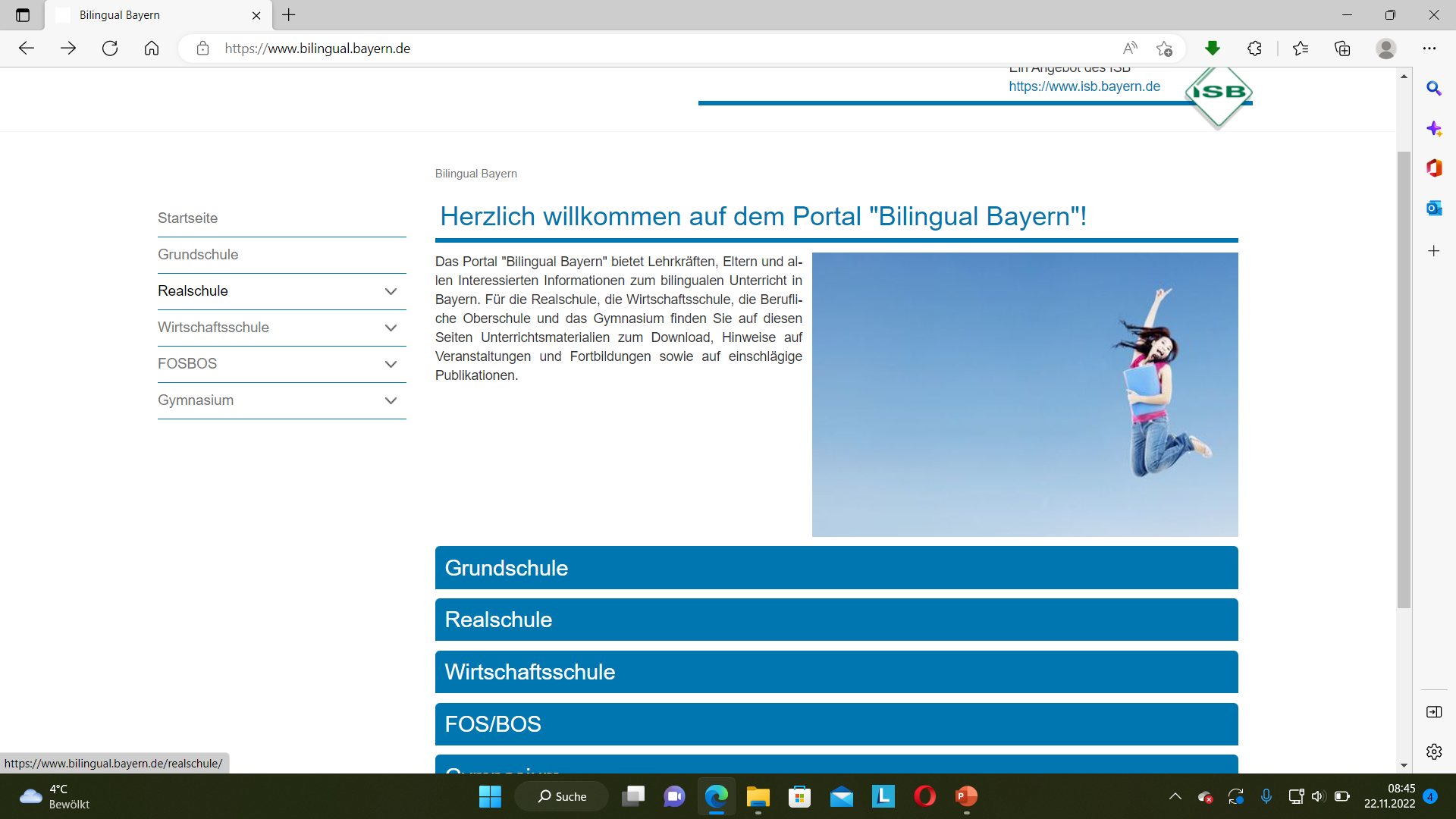 3
A	VORGEHENSWEISE
Vorgehensweise bei der Einführung des Bilingualen Zugs

Wo finde ich Informationen/Material?
www.bayern.bilingual.de
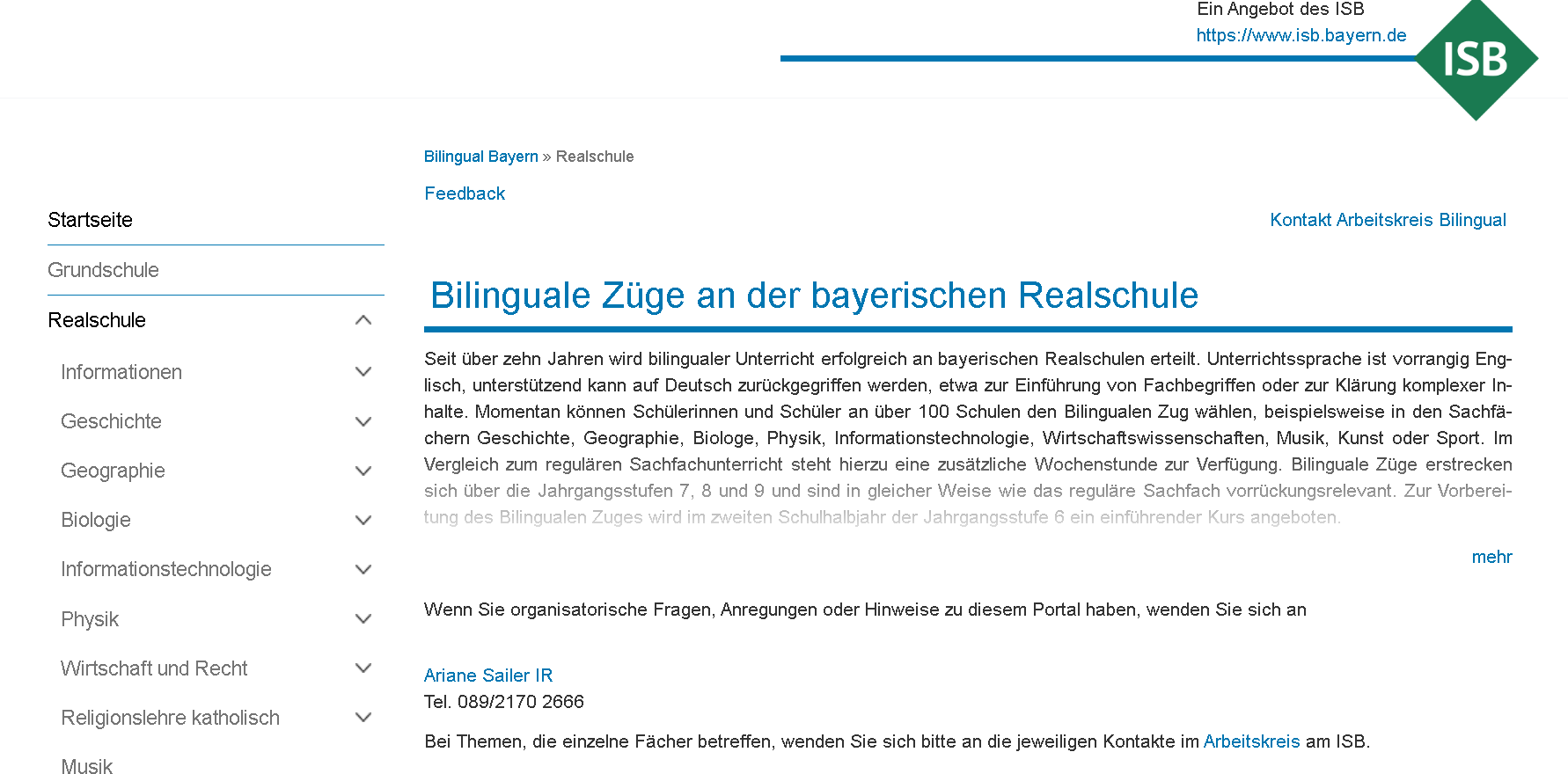 4
A	VORGEHENSWEISE
Vorgehensweise bei der Einführung des Bilingualen Zugs

Wo finde ich Informationen/Material?
www.bayern.bilingual.de
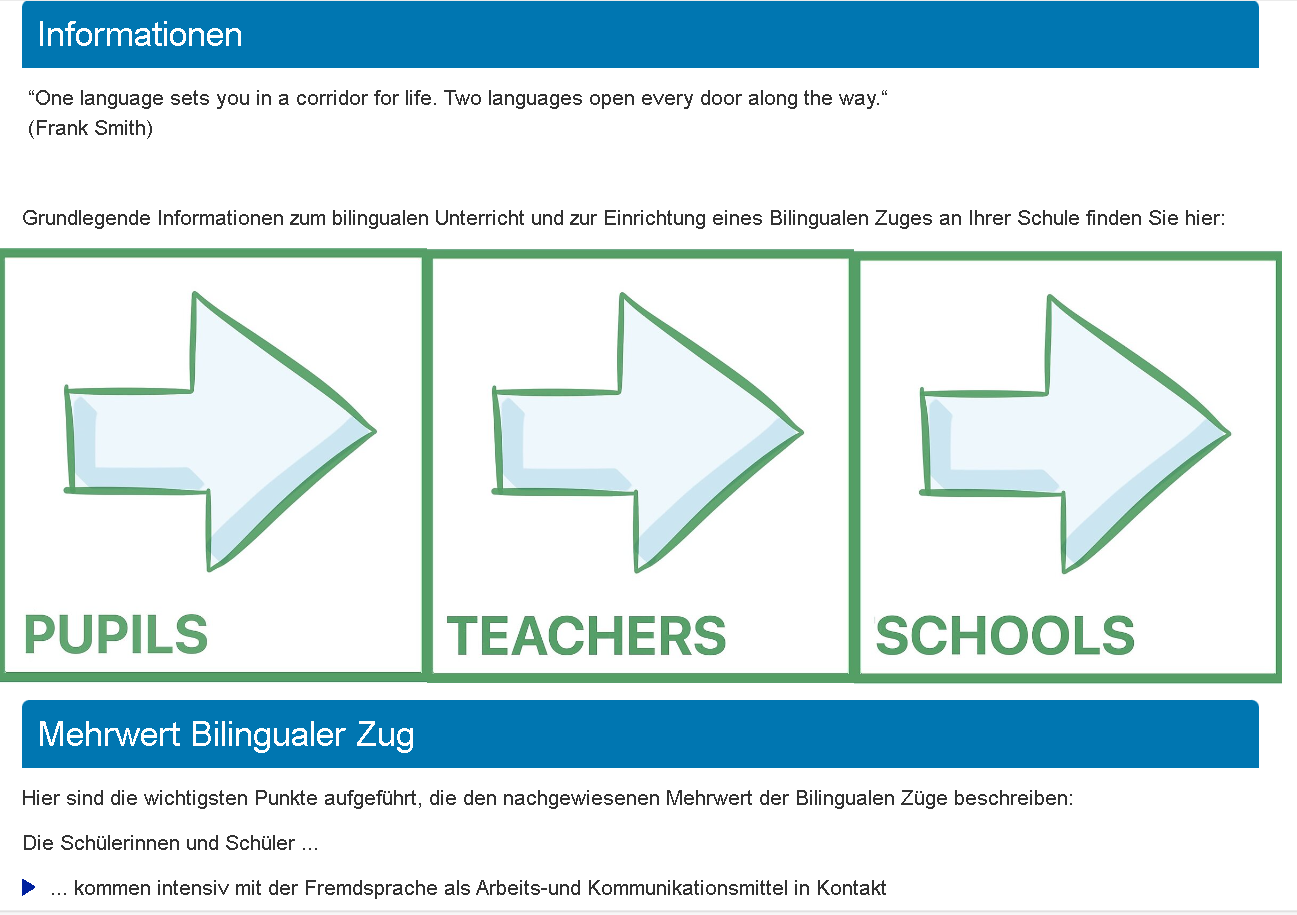 5
A	VORGEHENSWEISE
Vorgehensweise bei der Einführung des Bilingualen Zugs

Wo finde ich Informationen/Material?
www.bayern.bilingual.de
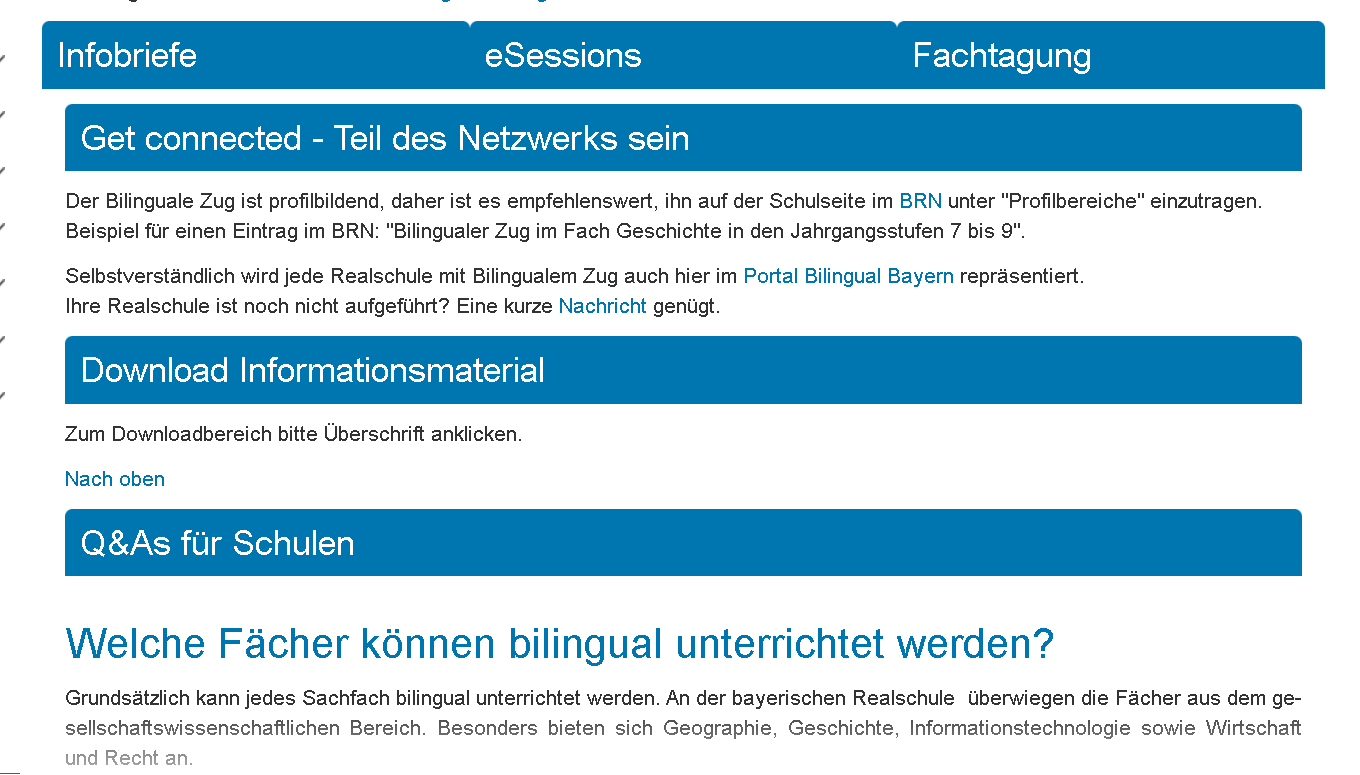 6
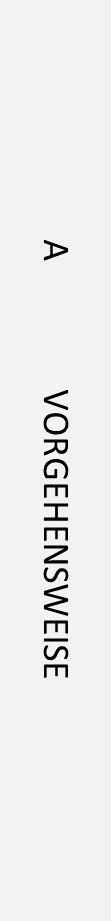 Vorgehensweise bei der Einführung des Bilingualen Zugs

Wo finde ich Informationen/Material?
www.bayern.bilingual.de
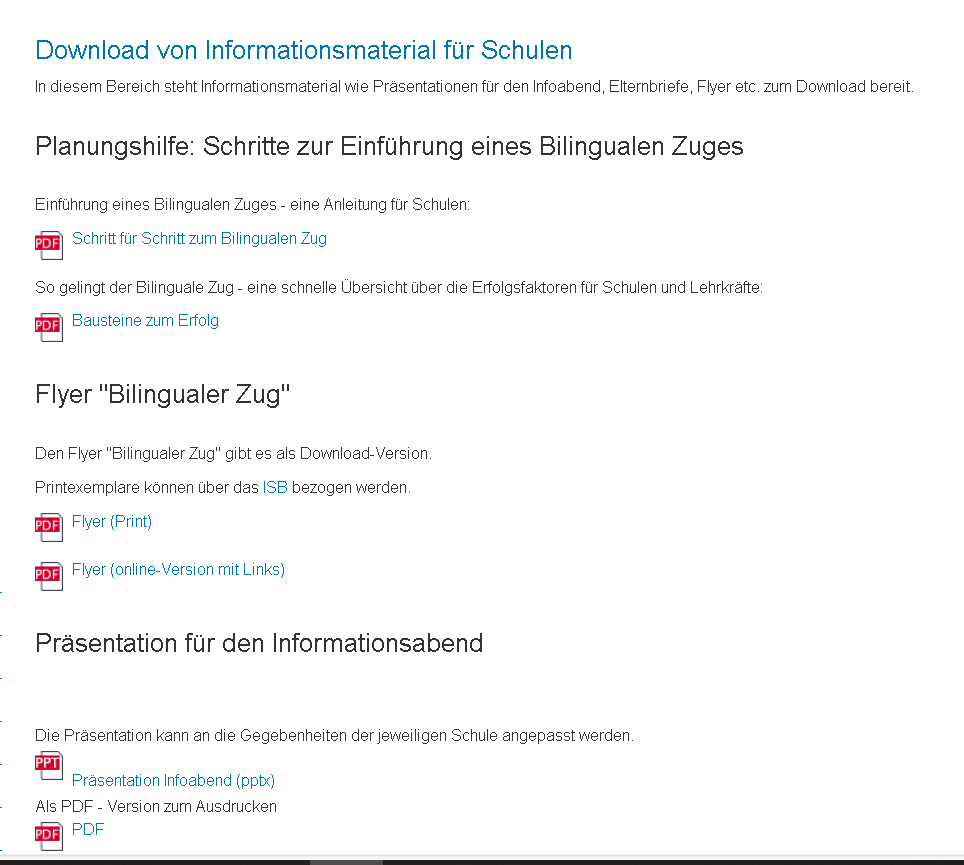 7
Vorgehensweise bei der Einführung des Bilingualen Zugs

Wo finde ich Informationen/Material?

Checkliste für Schülerinnen und Schüler

Checkliste für Eltern
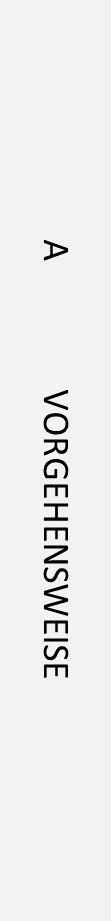 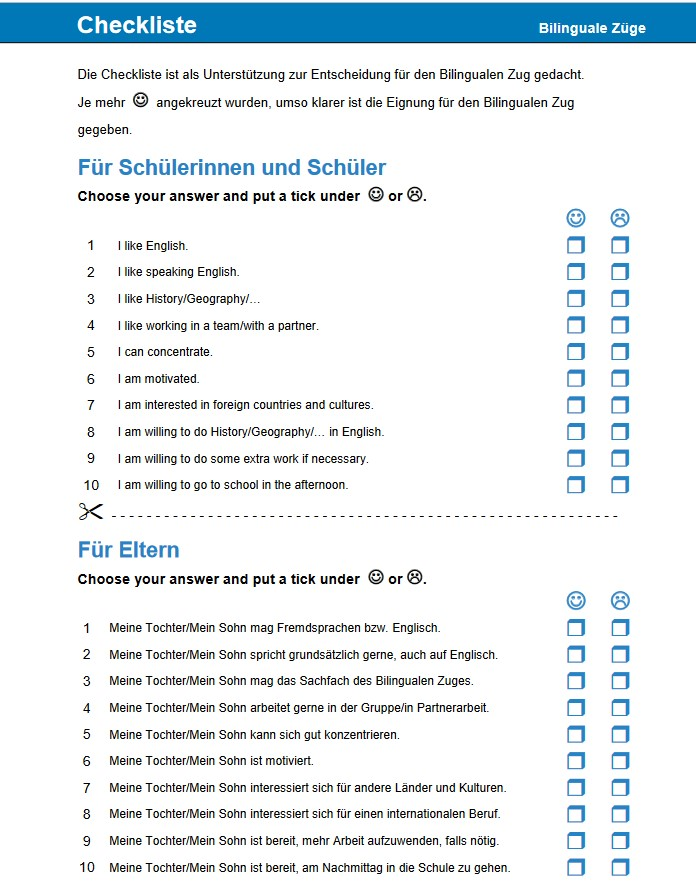 8
Vorgehensweise bei der Einführung des Bilingualen Zugs
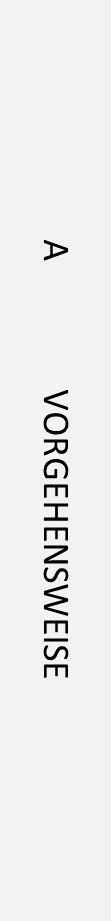 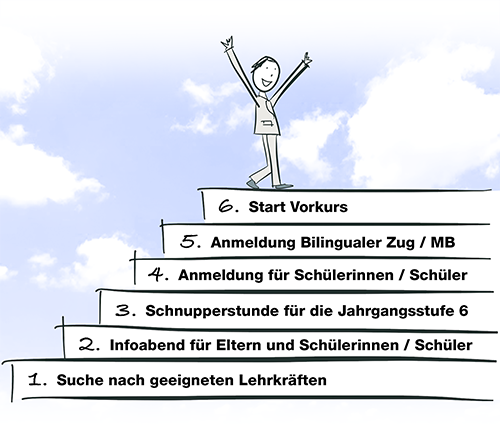 9
A	VORGEHENSWEISE
Vorgehensweise bei der Einführung des Bilingualen Zugs

Schritt 2: Elterninformationsabend

separat oder mit Wahlpflichtfächerinformation gekoppelt
für Erziehungsberechtigte der Schülerinnen und Schüler von Jahrgangsstufe 6
Musterpräsentation unter https://www.bilingual.bayern.de/realschule/informationen/fuer-schulen/download-informationsmaterial-fuer-schulen/#c23030
evtl. Schülerinnen und Schüler aus dem Bilingualen Zug in höheren Jahrgangsstufen einladen
mögliche Vorbehalte: „Die zusätzliche Unterrichtssprache Englisch überfordert mein Kind.“ „Mein Kind sitzt ohnehin schon lange an den Hausaufgaben, zusätzlicher Nachmittagsunterricht ist zu viel.“
10
A	VORGEHENSWEISE
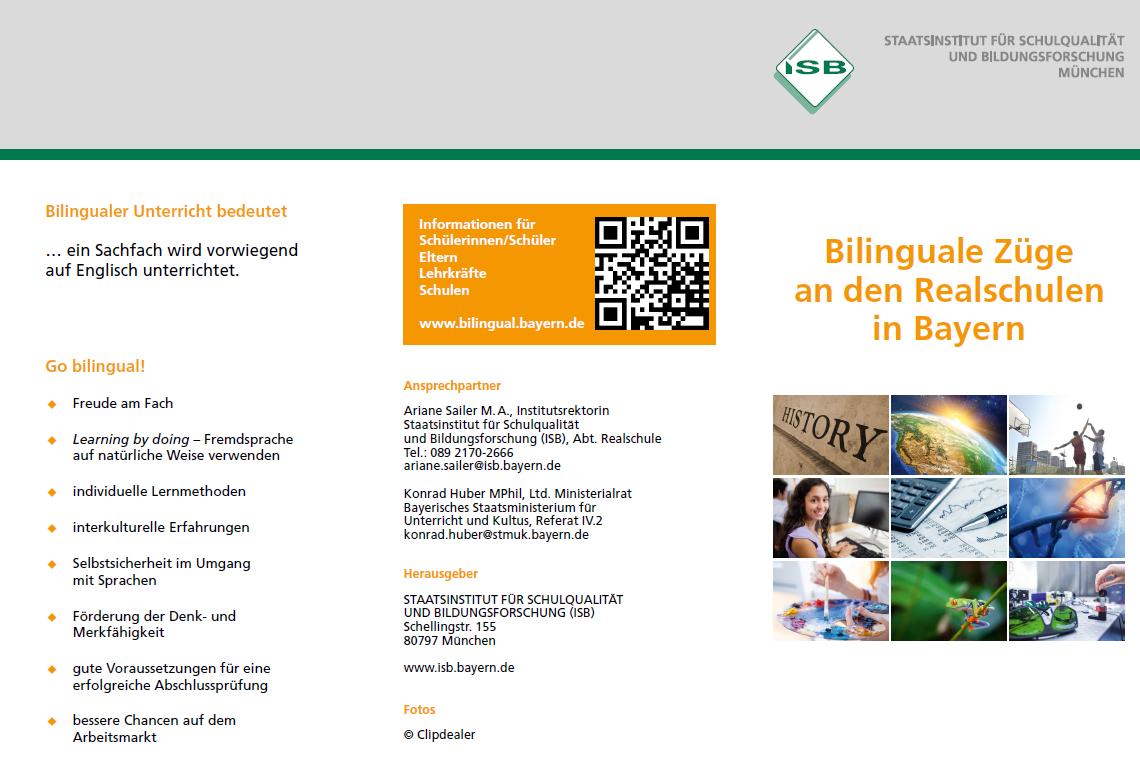 11
A	VORGEHENSWEISE
Vorgehensweise bei der Einführung des Bilingualen Zugs

Schritt 3: Schnupperstunden 

für Schülerinnen und Schüler der Jahrgangsstufe 6
kurz vor dem Info-Abend oder kurz danach (Ende Februar / Anfang März)
Welches Niveau? Welches Material? Wie lang?
Ideen: 
	- Schüleraktivierung/Wettkampf
	- Bildbeschreibung
	- Spiele
	- Gallery Walk
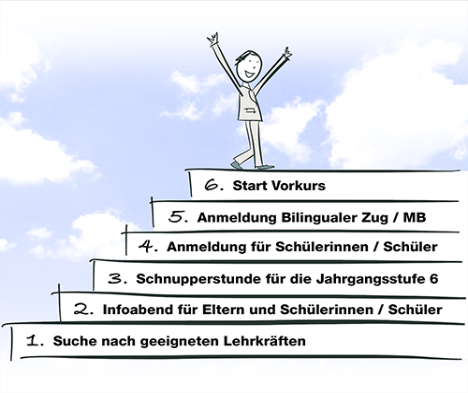 12
B	Methodische Tipps
Vorgehensweise bei der Einführung des Bilingualen Zugs

Schnupperstunde: “Maps in your head”
Task: Try to copy the map of Africa, where you can see the shape of the continent and the most important bodies of water, mountain ranges, cities, …
 
Work in groups of four or five people.
Each group will get one blank sheet of paper. 
When you hear a signal, the first person of each group goes up to the map, looks at it and tries to memorize as much information as possible. Concentrate for 15 seconds.
Then go back to your group and try to draw all the elements you can remember on your white sheet of paper. Time limit for this is 90 seconds.
After that you take turns, and the next person goes to the map.
The game is over after ten turns.
Then you should have a basic map of Africa.Maximum brain power & good ideas!
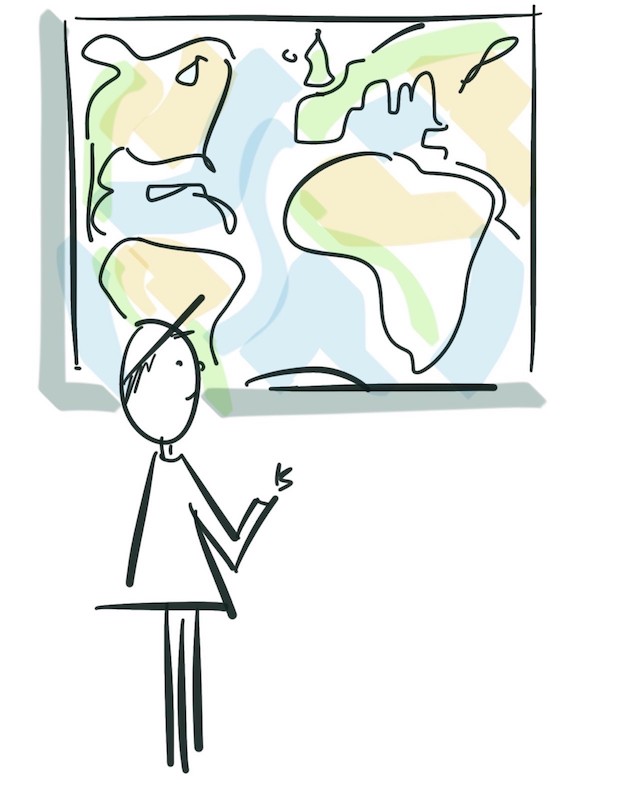 13
B	Methodische Tipps
Vorgehensweise bei der Einführung des Bilingualen Zugs
Schnupperstunde: “I spy with my little eye…”
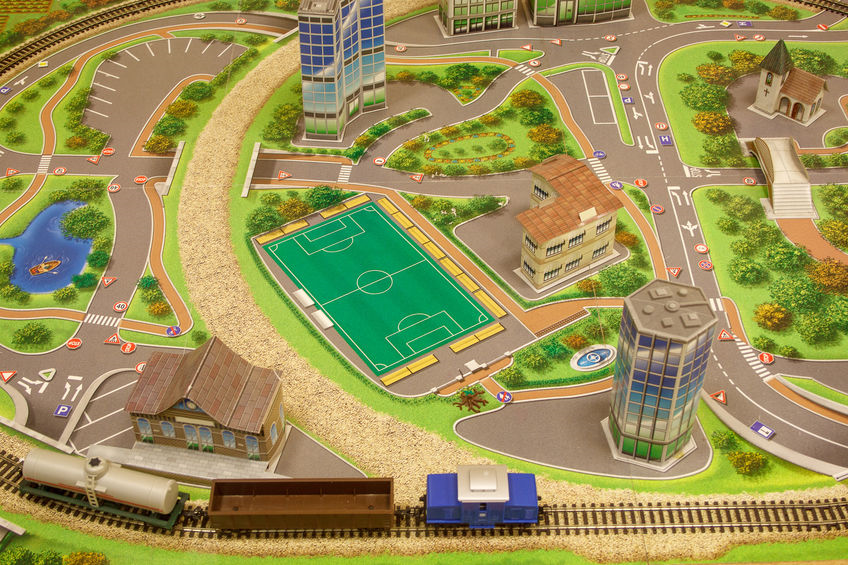 © Clipdealer
Let‘s play the famous children‘s game “I spy with my little eye“
Example: I spy with my little eye something on the south side of the church.
 What is it? The person who guesses it first correctly can ask the next question.
14
B	Methodische Tipps
Vorgehensweise bei der Einführung des Bilingualen Zugs
Schnupperstunde: “Important geographical terms”
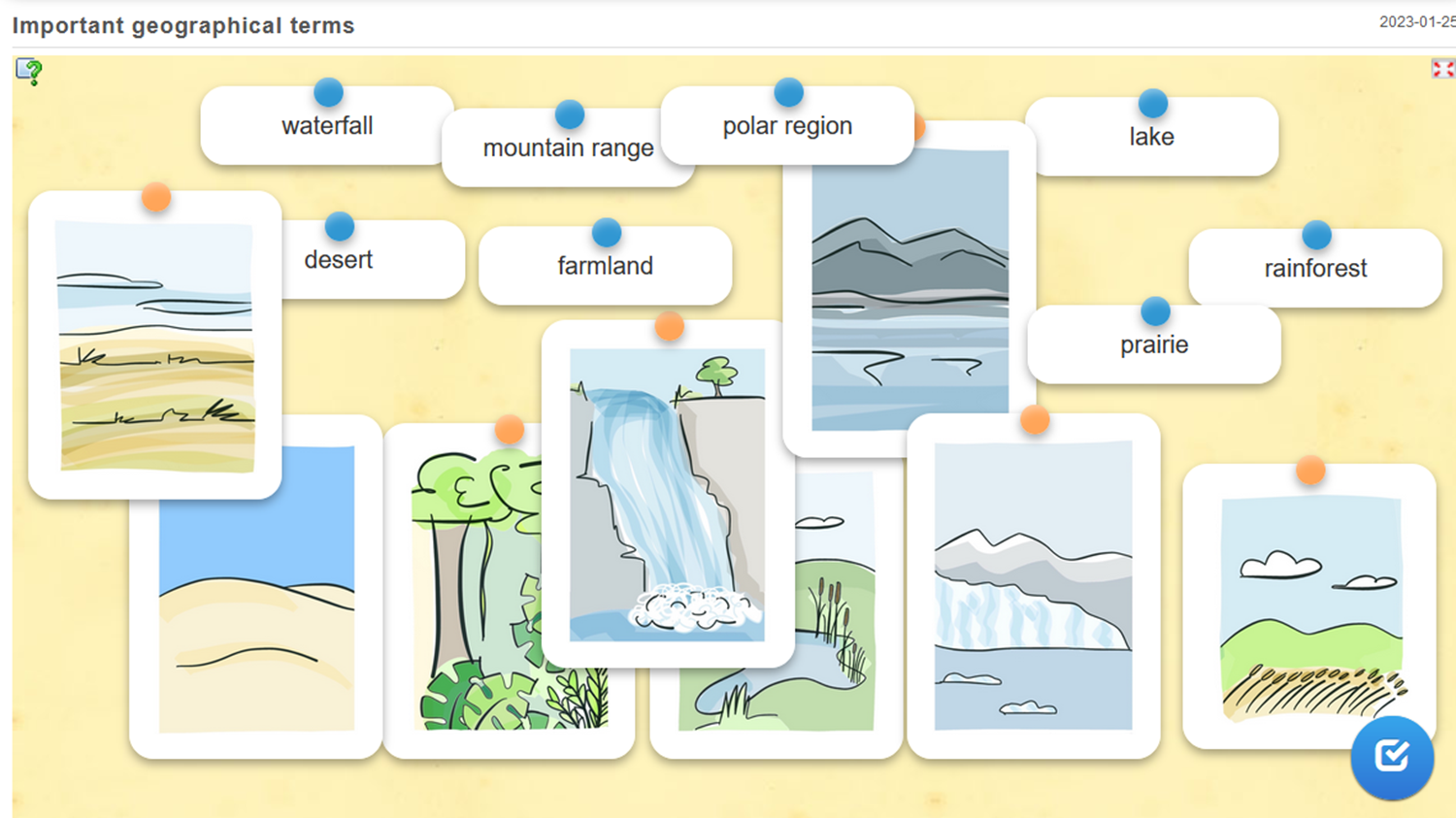 © ISB
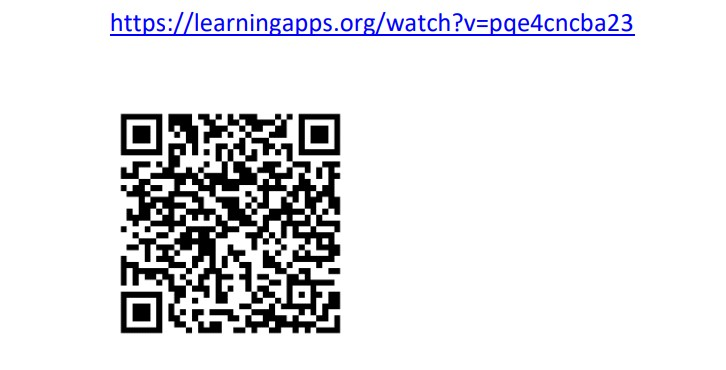 15
B	Methodische Tipps
Vorgehensweise bei der Einführung des Bilingualen Zugs
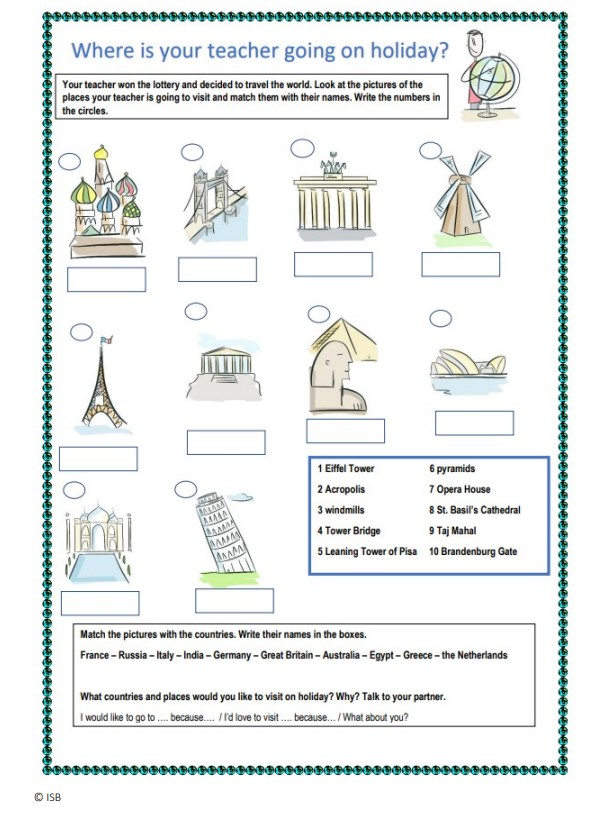 Schnupperstunde: 
“Where is your teacher 
going on holiday?”
16
B	Methodische Tipps
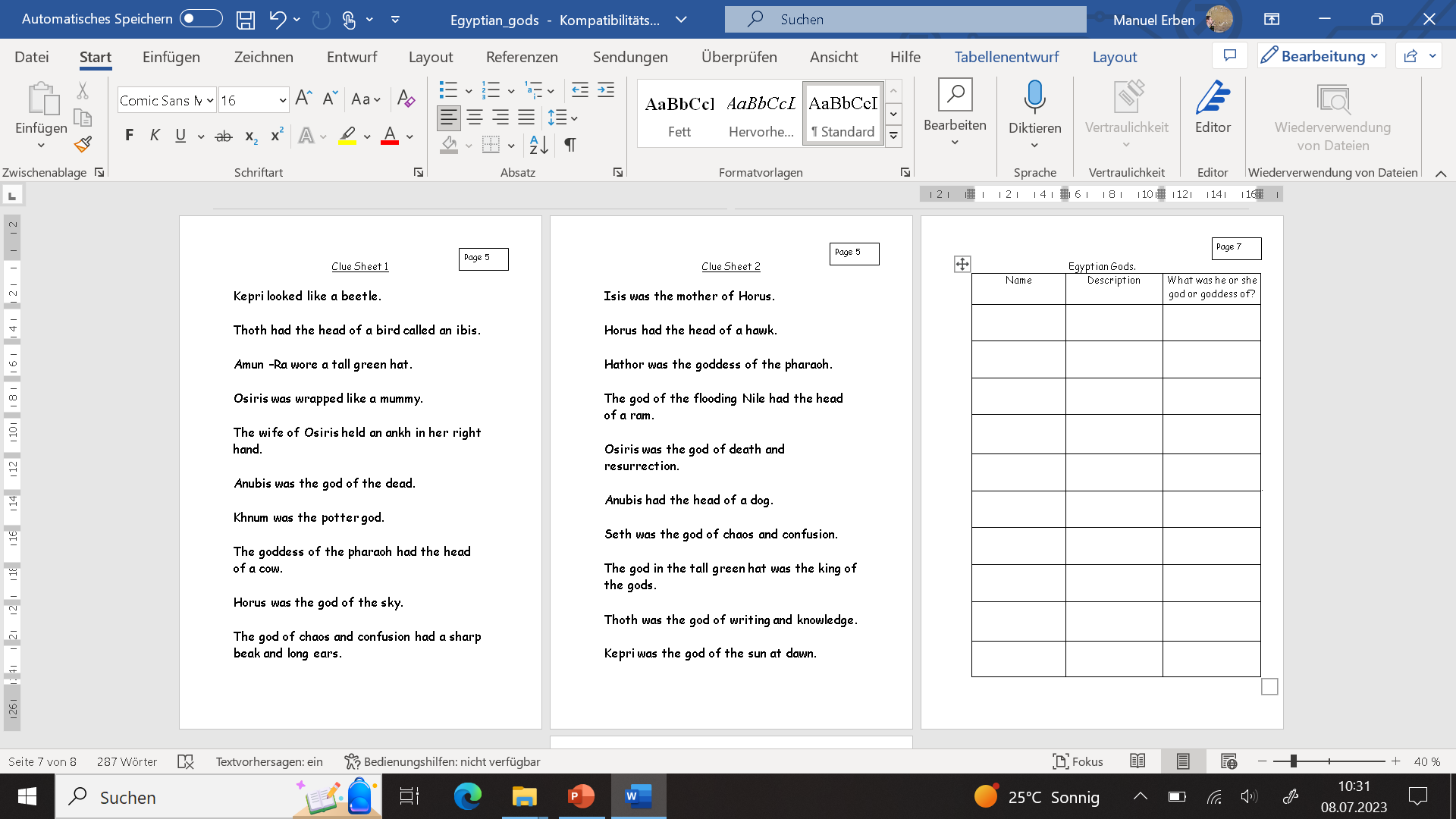 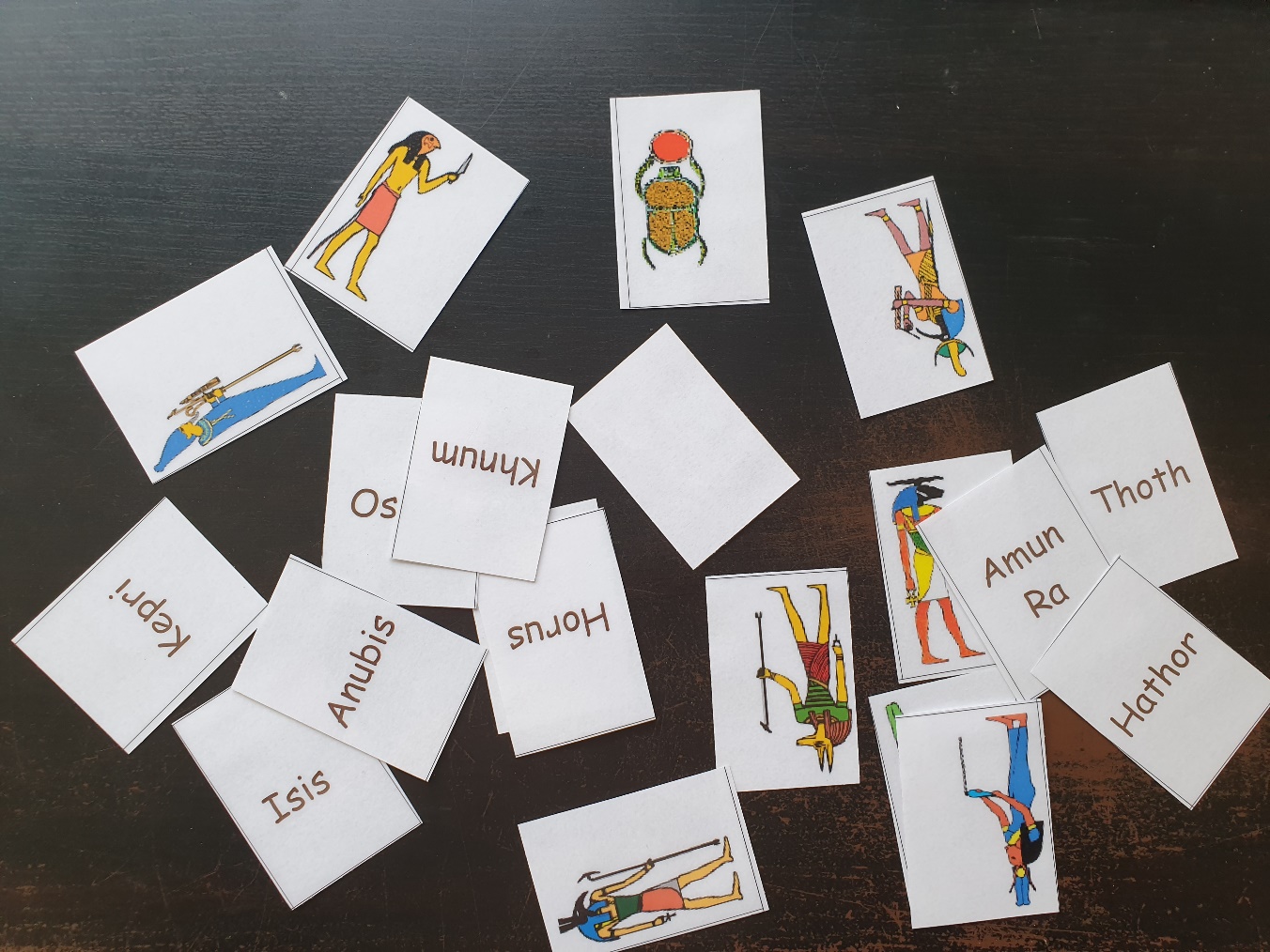 17
B	Methodische Tipps
Vorgehensweise bei der Einführung des Bilingualen Zugs

Schnupperstunde: “A Gallery Walk“
 
Walk around in the classroom and take your time looking at the different pictures.
Choose one image that you find especially interesting and take it from the wall.
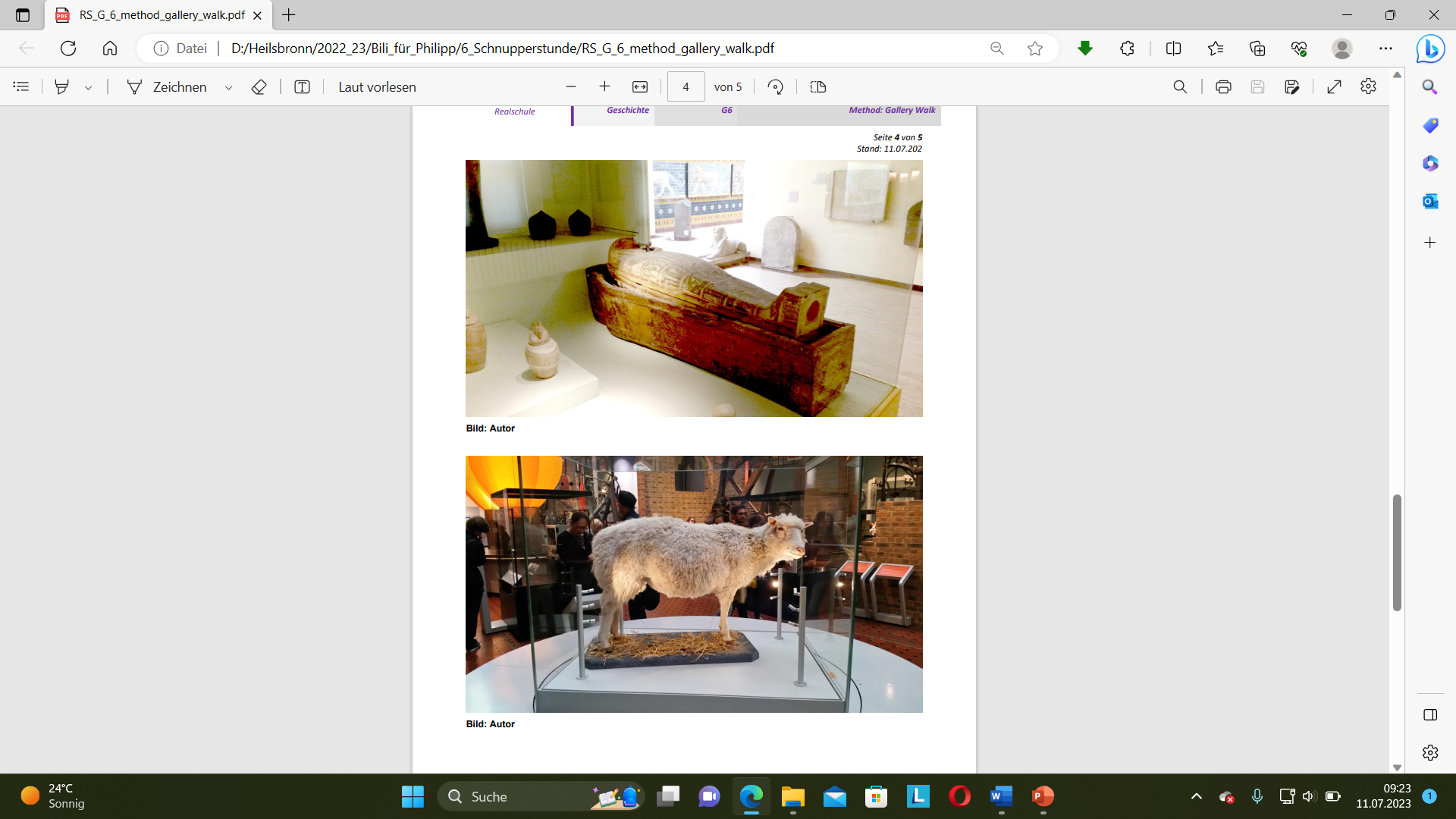 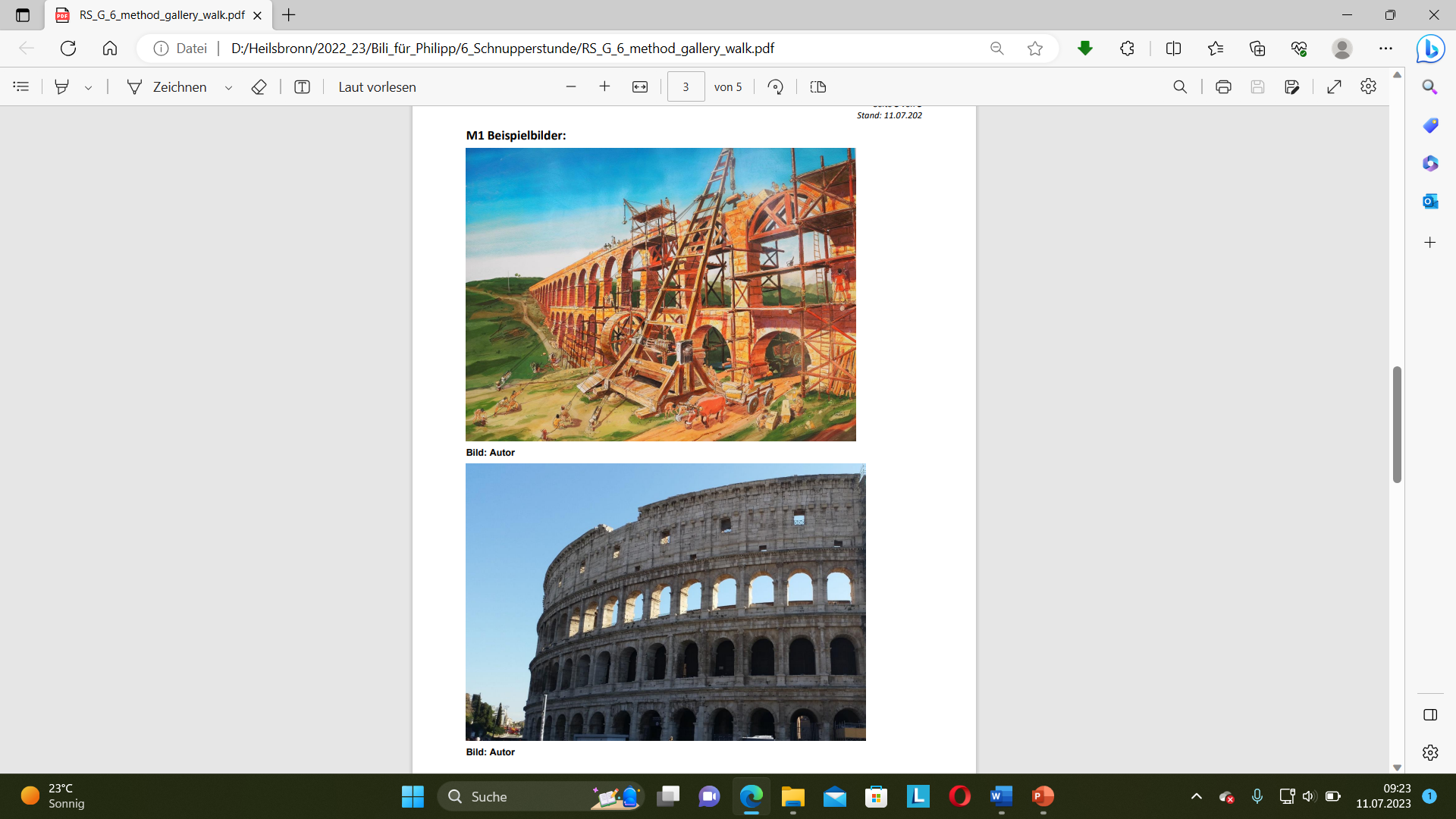 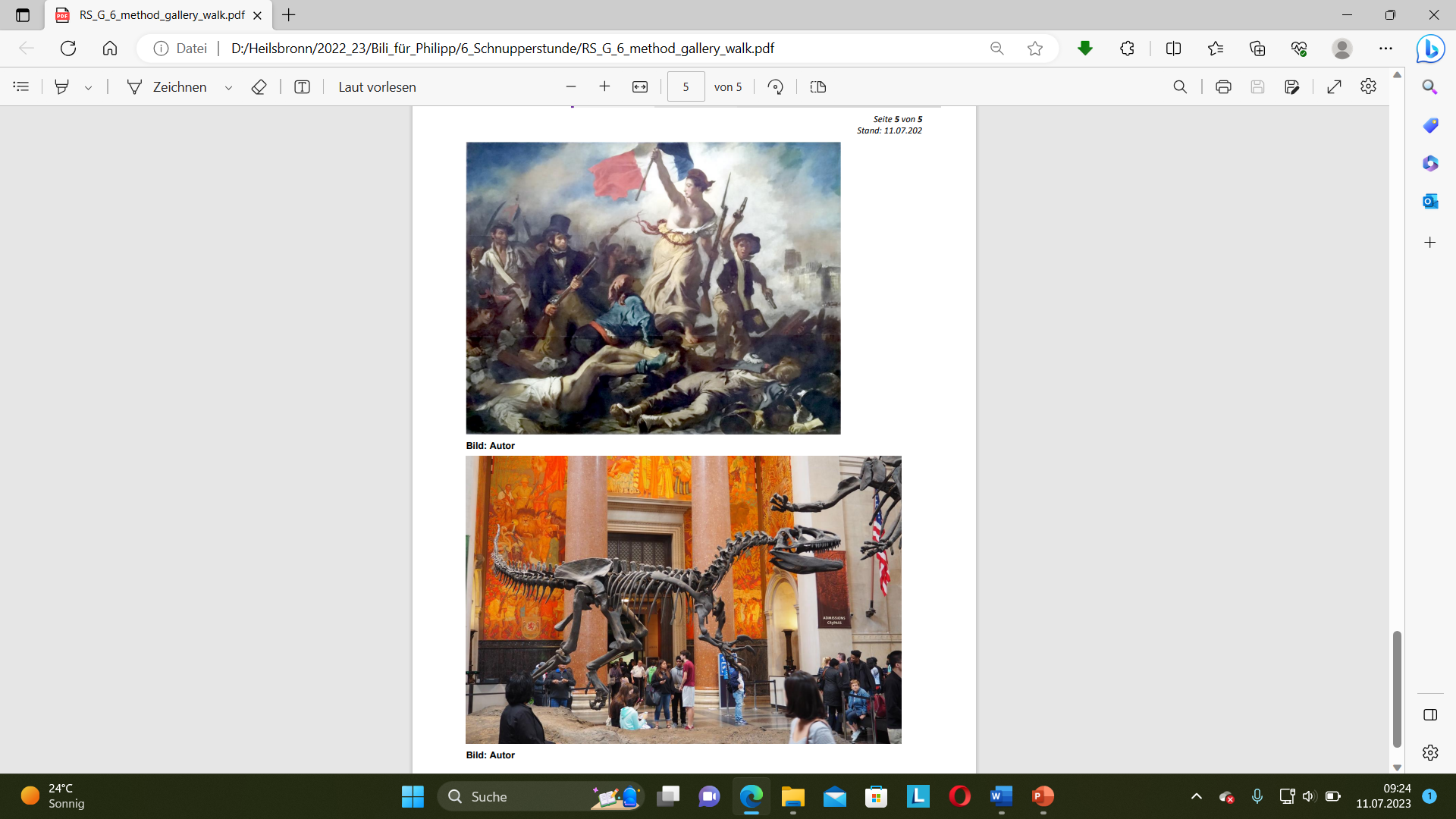 18
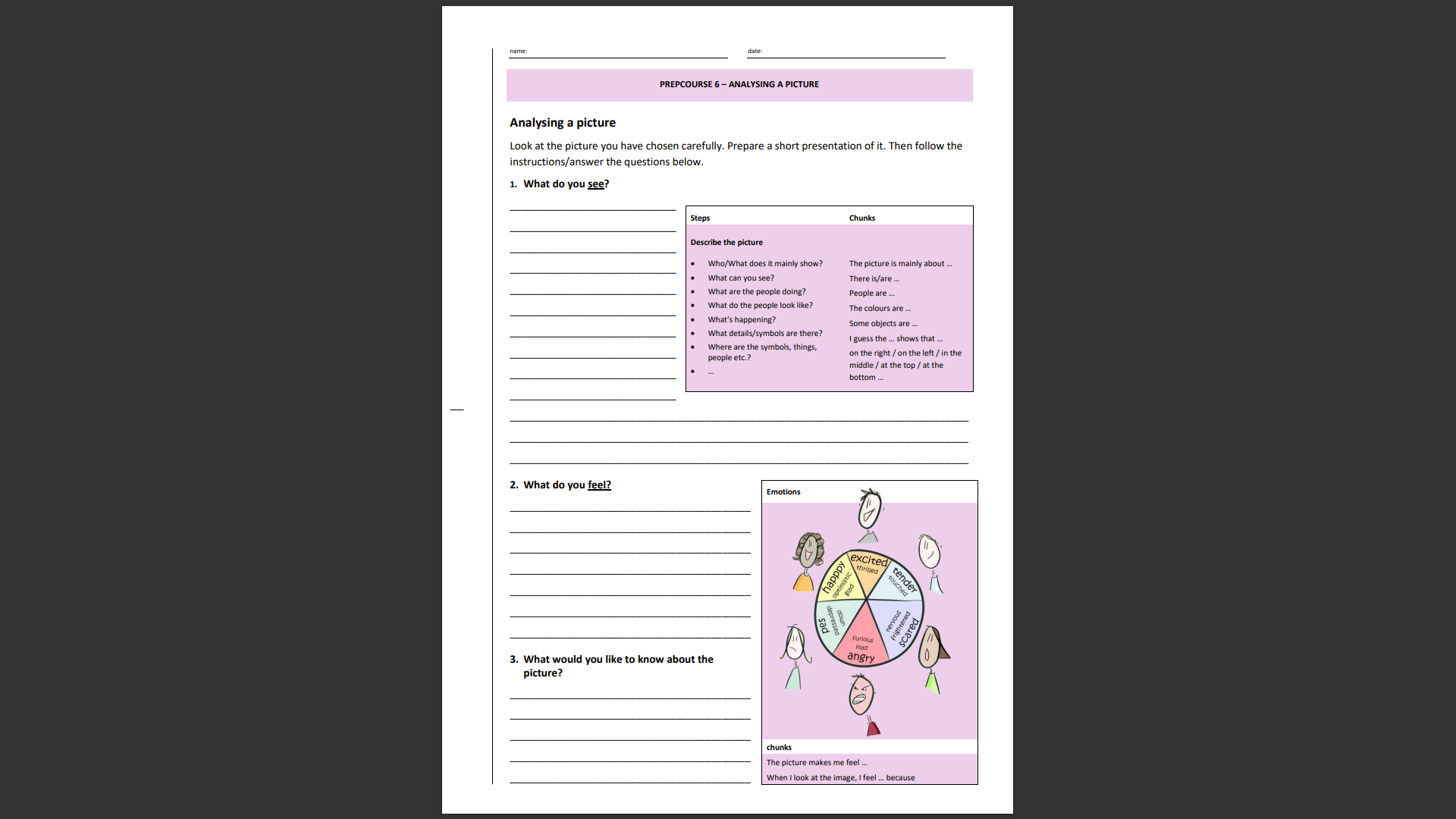 B	Methodische Tipps
Vorgehensweise bei der Einführung des Bilingualen Zugs

Schnupperstunde: “A Gallery Walk“
19
A	VORGEHENSWEISE
Vorgehensweise bei der Einführung des Bilingualen Zugs

Schritt 4: Elterninformationsschreiben / Anmeldung

Informationsschreiben mit Möglichkeit der verbindlichen Anmeldung
Nach endgültiger Bestandsaufnahme Informationsschreiben mit weiteren Details
Vorlagen für Elternbriefe unter:
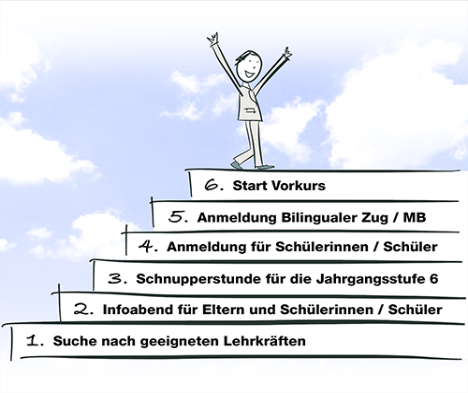 Download Informationsmaterial für Schulen (bayern.de)
20
A	VORGEHENSWEISE
Vorgehensweise bei der Einführung des Bilingualen Zugs
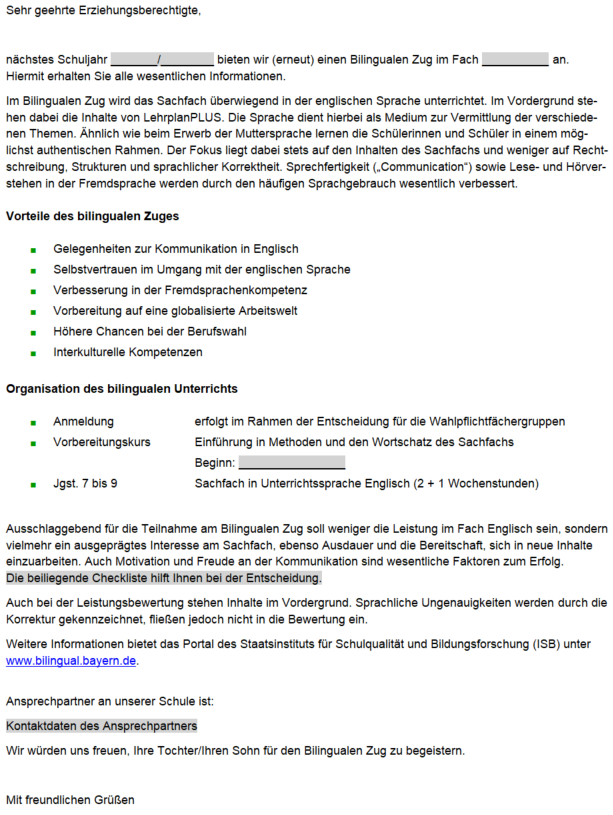 21
A	VORGEHENSWEISE
Vorgehensweise bei der Einführung des Bilingualen Zugs

Vorbereitungskurs
für die Schüler / Schülerinnen der Jahrgangsstufe 6
ab Ostern / 2 Wochenstunden nachmittags 
Materialien:
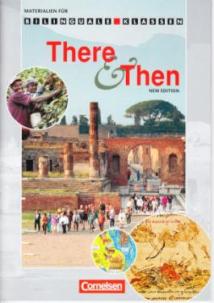 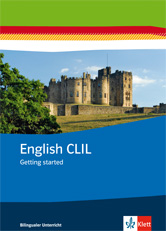 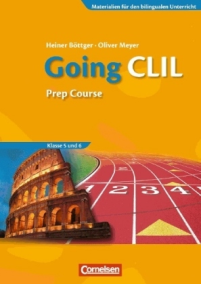 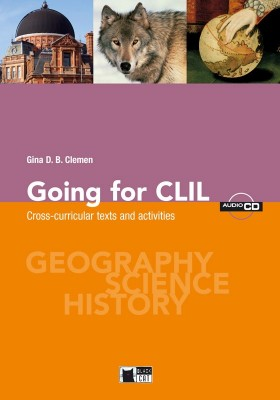 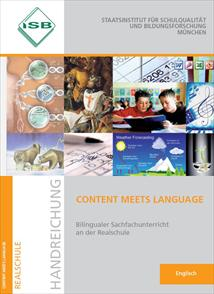 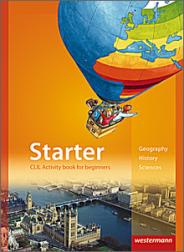 22
A	VORGEHENSWEISE
Vorgehensweise bei der Einführung des Bilingualen Zugs

Ziele des Vorbereitungskurses 

Vertiefung und Erweiterung sprachlicher Mittel (sachfachrelevanter Wortschatz und Classroom Phrases)
Einführung in fachspezifische Arbeitstechniken
Vertiefung fächerübergreifender Lern- und Arbeitstechniken (mind-mapping, note-taking, describing pictures,…)
Tipp: Themen aus der 6. Jahrgangsstufe
23
B	Methodische Tipps
Methodische Tipps

Beispiel: Grundbegriffe zur Kartenarbeit
What kind of map is it? 
When do you use these maps? 
What do they show us?
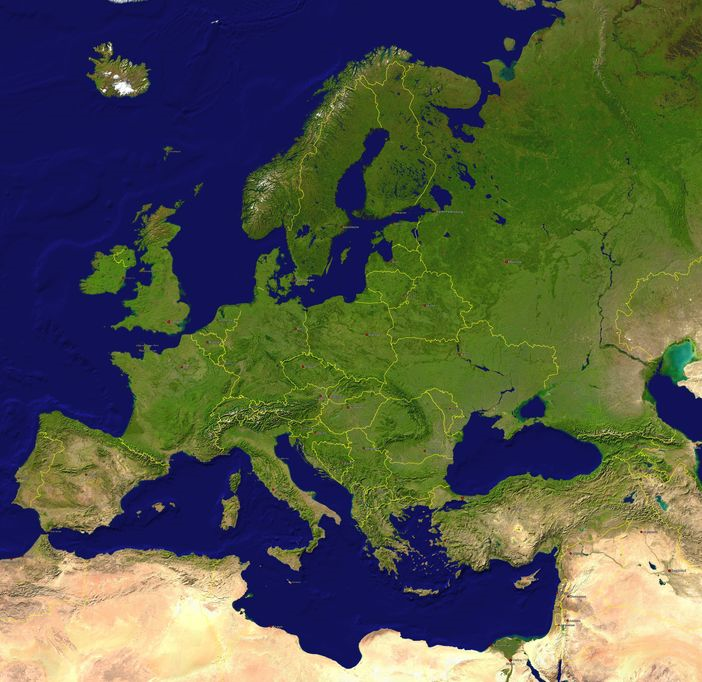 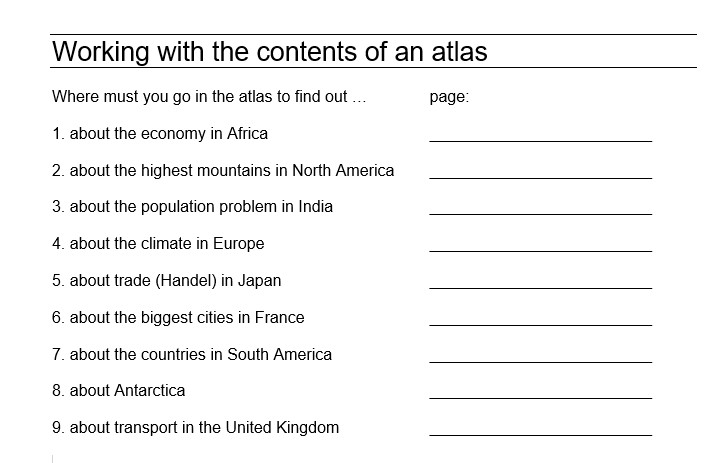 © Clipdealer
24
B	Methodische Tipps
Beispiel: Bildbeschreibung
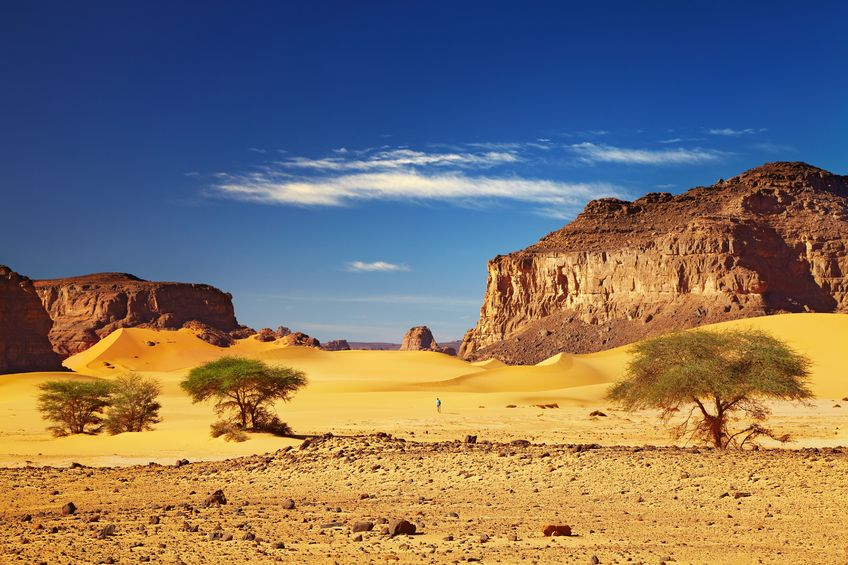 © Clipdealer
This is a picture / a photo / a drawing / a cartoon / an aerial photograph
I can see …. in the foreground / in the centre /  in the background / in the top left corner / in the bottom left corner / on the left / on the right 
This photo shows a desert / This photo was taken ….
25
B	Methodische Tipps
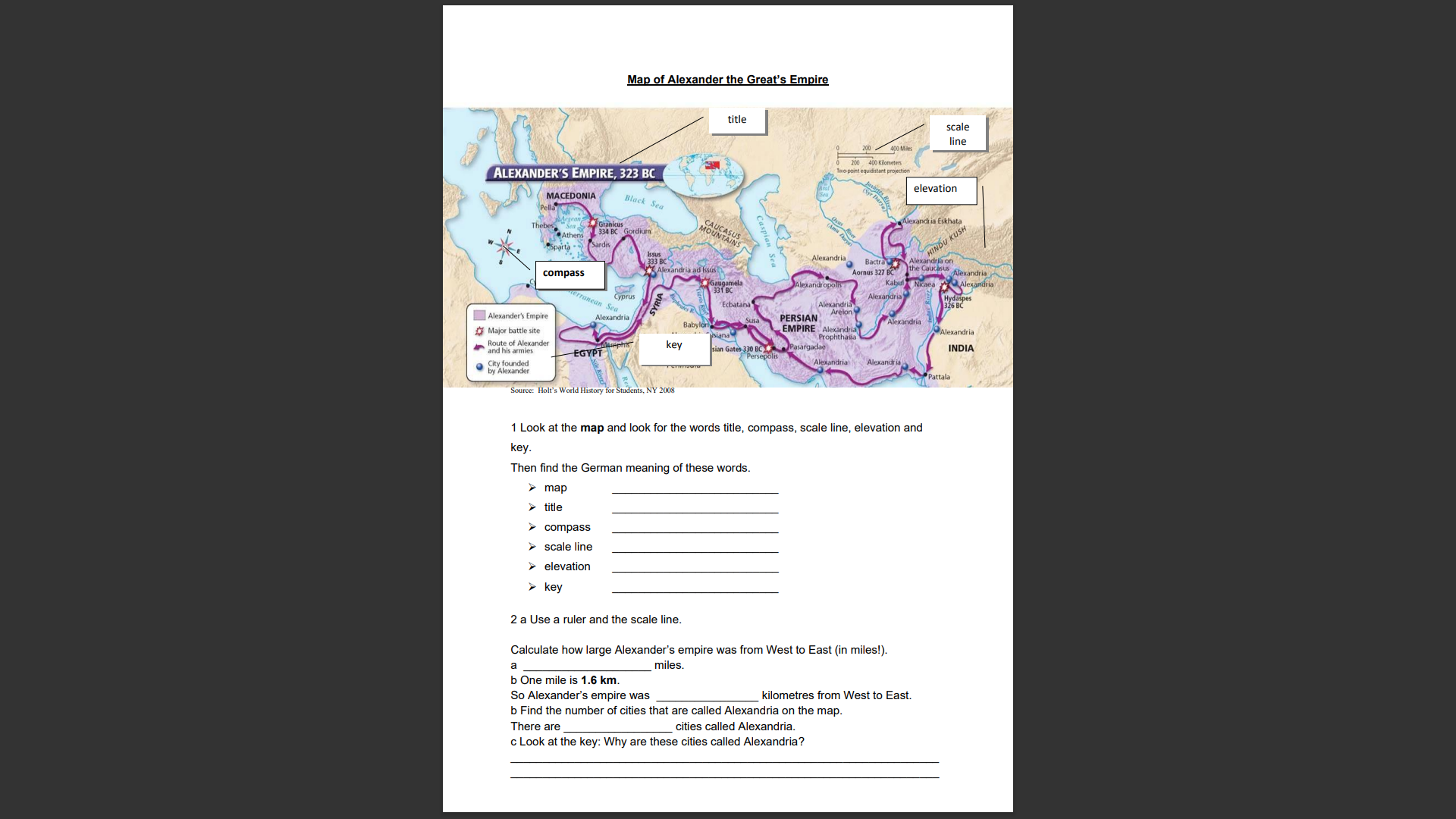 26
B	Methodische Tipps
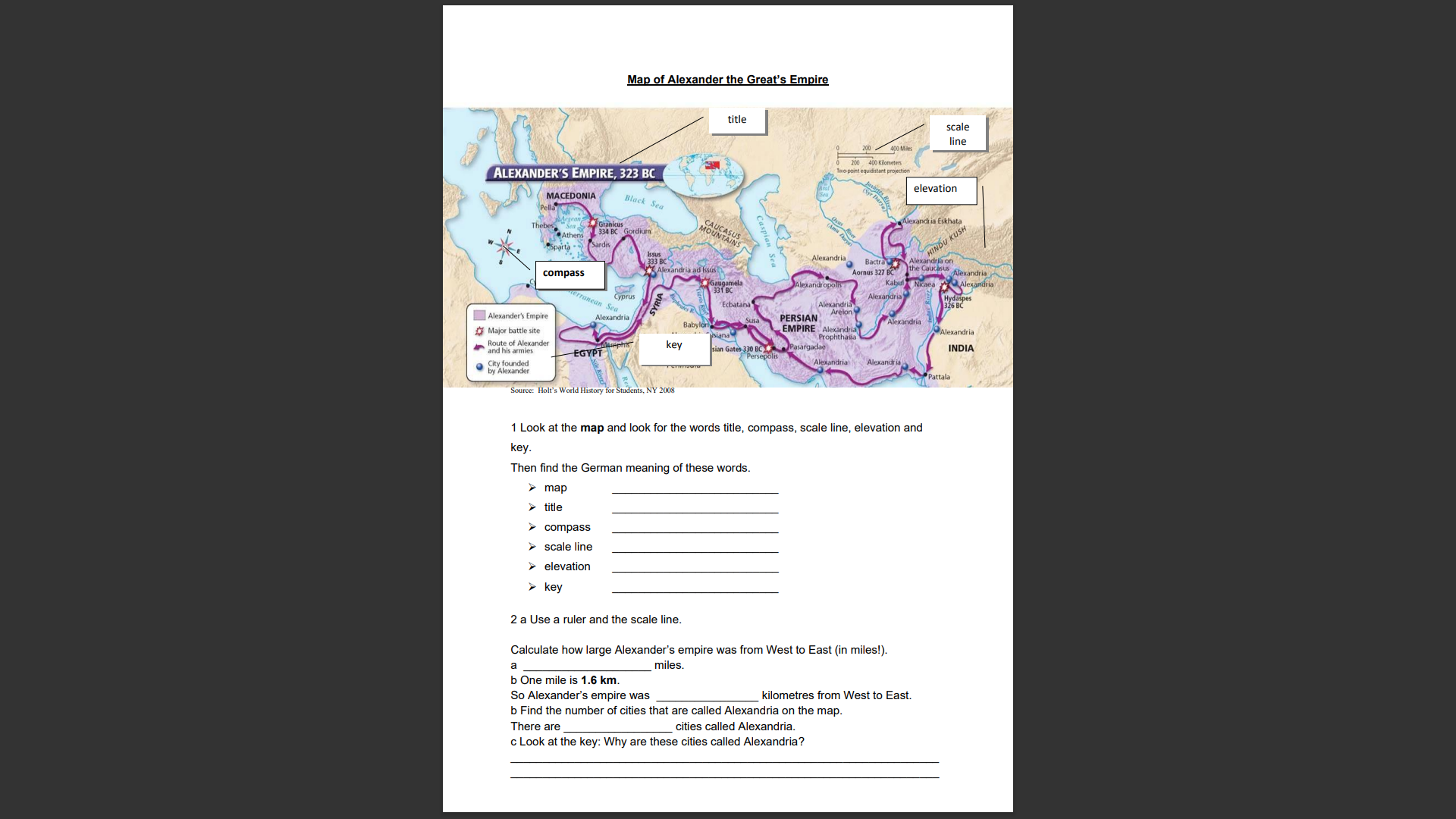 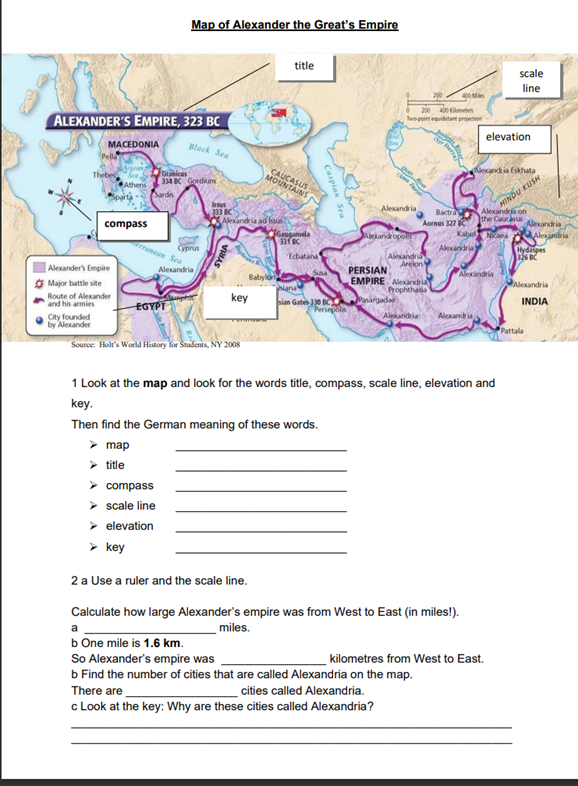 27
B	Methodische Tipps
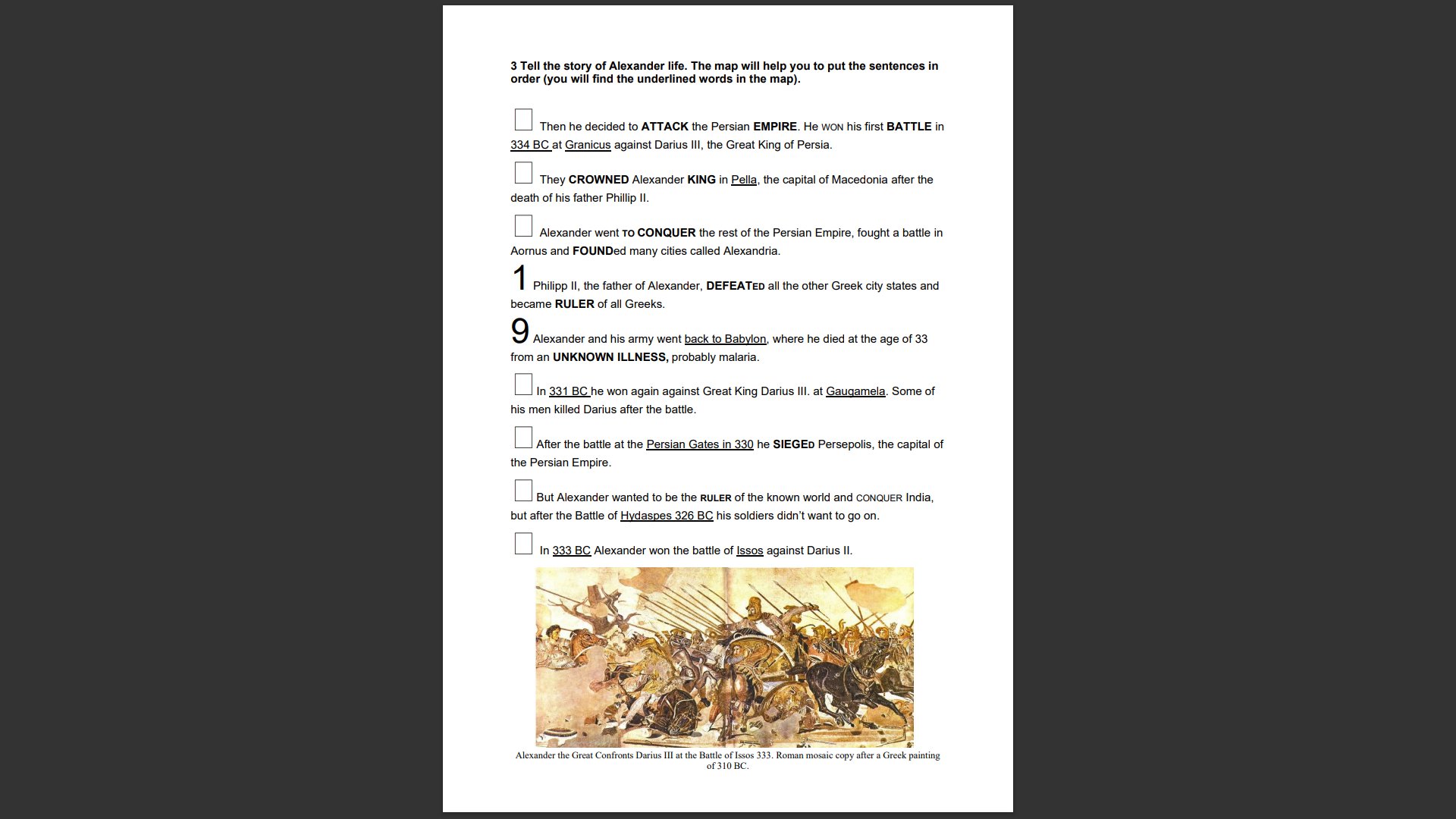 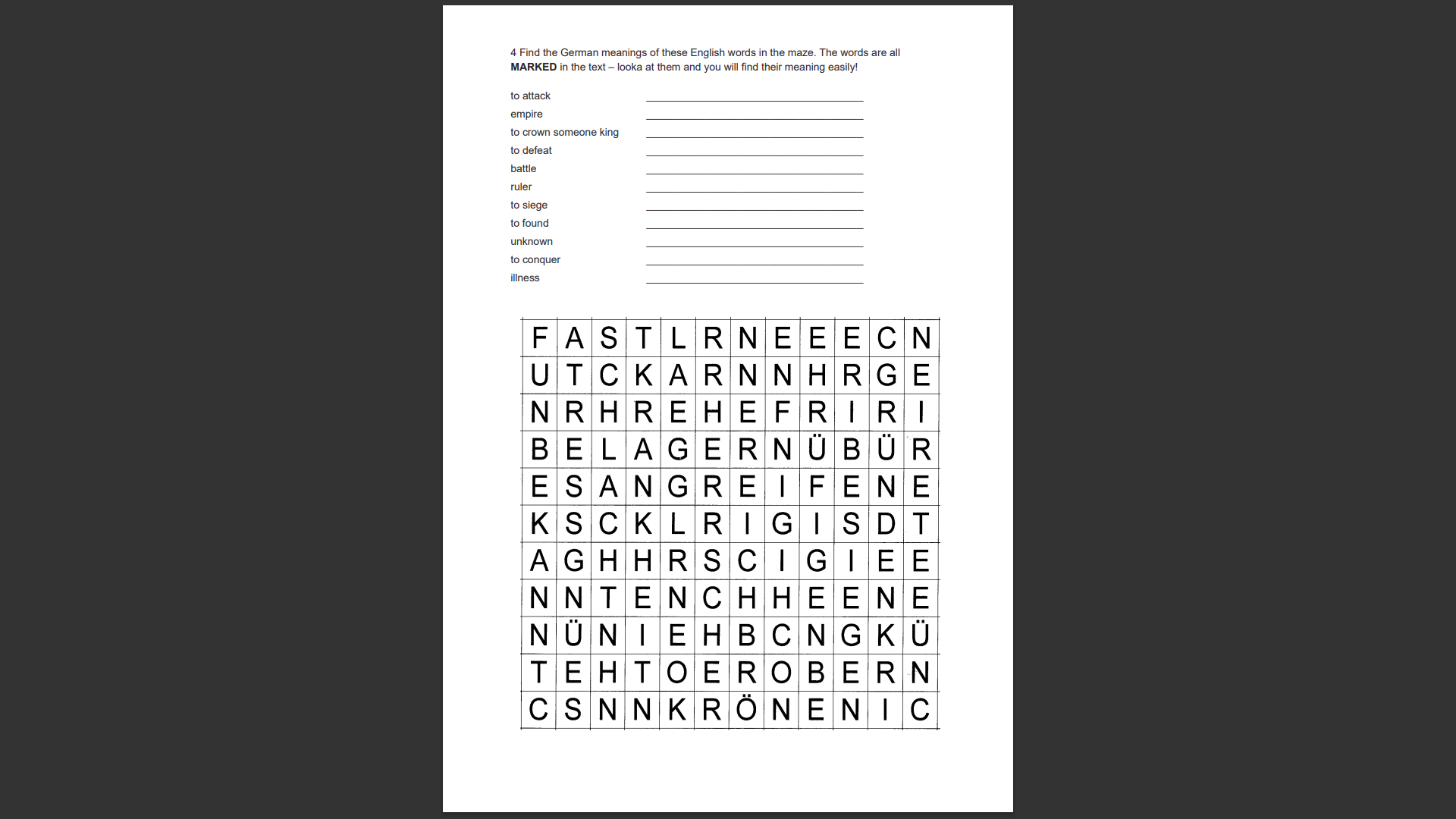 28
B	Methodische Tipps
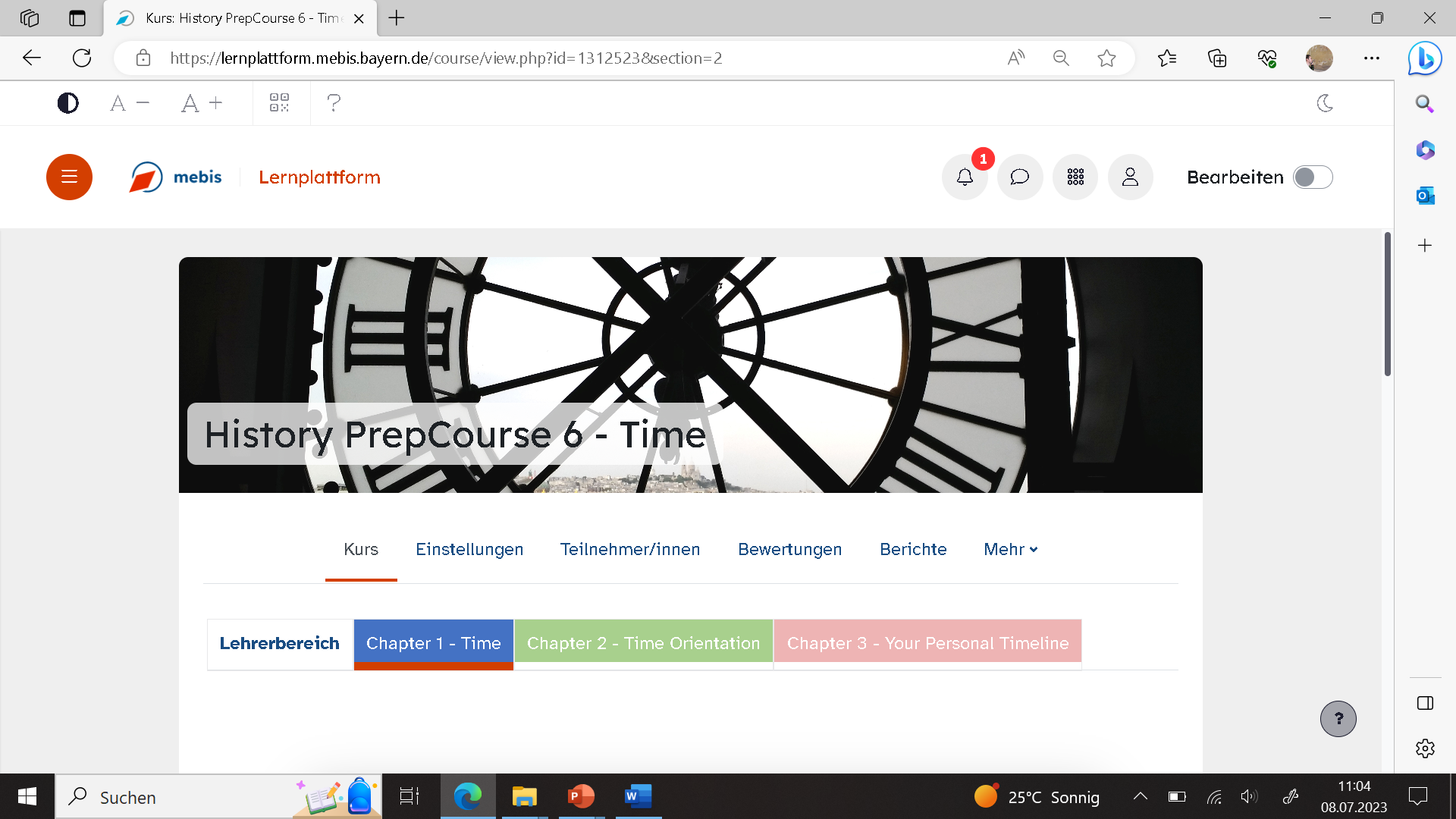 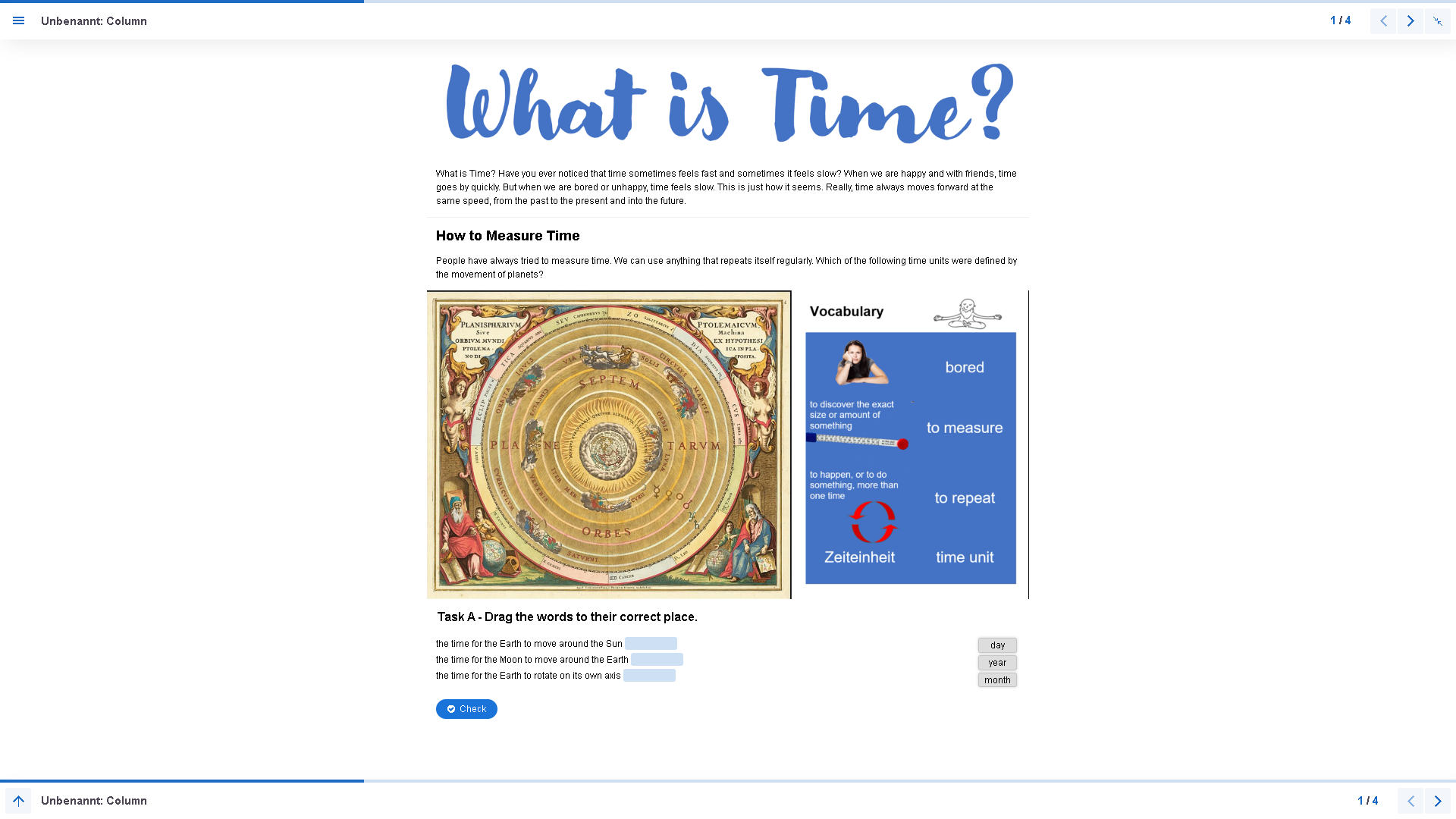 https://lernplattform.mebis.bycs.de/course/view.php?id=1312523

Einschreibeschlüssel: Bili
29
B     Methodische Tipps
Beispiel: A wish tree
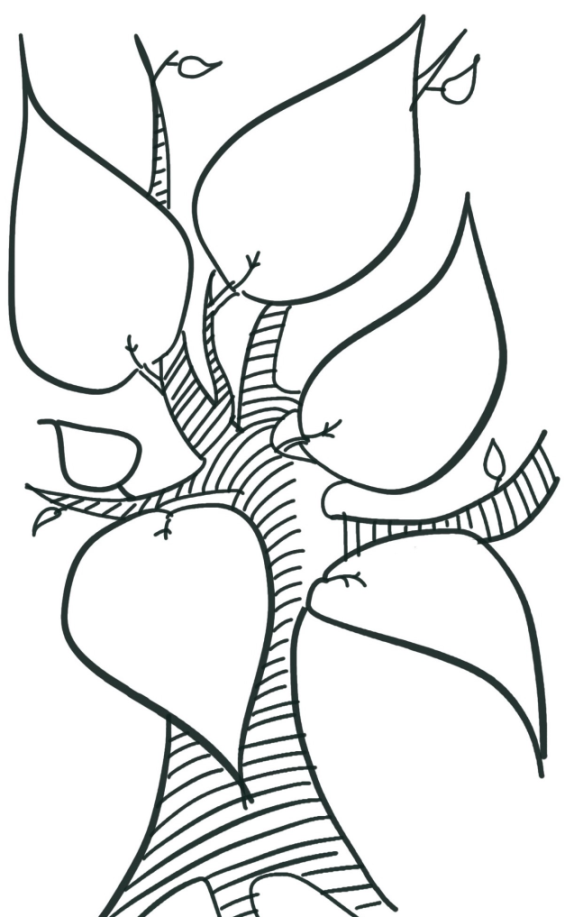 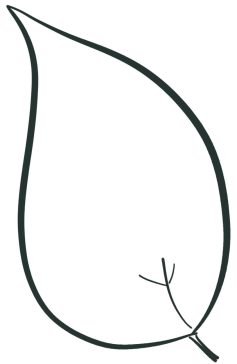 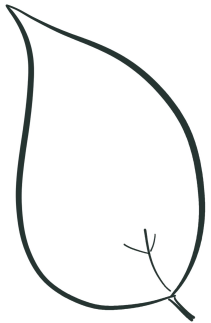 Grafik: ISB
In Japan it is a tradition to write a wish on a leaf and to tie it to a tree. Think about some wishes and add them to the wish tree. Share your wishes with a partner.
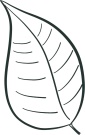 30
B     Methodische Tipps
Beispiel: Presenting each other in groups
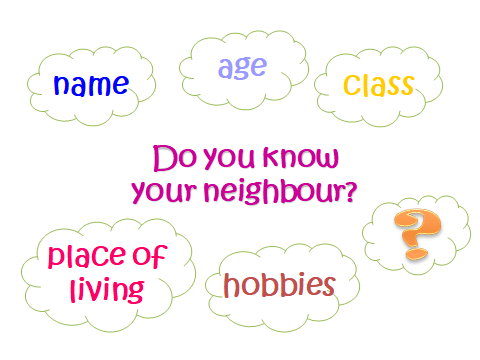 Finding out about… 
Ask questions to find out about the pupils in your group and fill in the missing information.
31
B     Methodische Tipps
Beispiel: That‘s me
That‘s me:
_____________________________________________________________________________________________________________________________________________________________________________________________________________________________________________________________________________________________________________________________________________
32
B     Methodische Tipps
Erfolgreich unterrichten im Bilingualen Zug: 

Wechsel der Sozial- und Unterrichtsformen (Einzel-, Partner-, Gruppenarbeit, Training, Projekt)
Methodenvielfalt 
Anwenden verschiedener Unterrichtstechniken (Mind-Mapping, Clustering, Brainstorming, Discussing etc.)
Verknüpfung von Sachfach und fremdsprachlichen Elementen (inhaltlich, methodisch, medial)
Arbeit mit authentischen Materialien aus dem Zielsprachenland
Einblick in andere Kulturen, Multiperspektivität
Unterstützung der Schülerinnen und Schüler in Hinblick auf den fremdsprachlichen Anspruch im Sachfach
Motivierung zur Überwindung sprachlicher Hemmschwellen, Förderung des Lernfortschritts etc.
33
C     Fragen, Wünsche, Anregungen
Fragen, Wünsche, Anregungen?
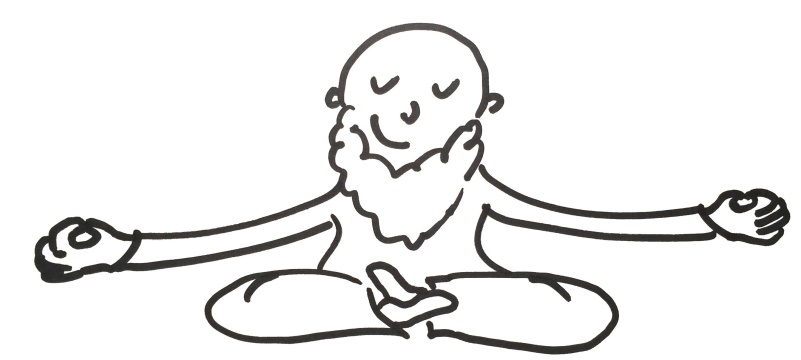 34
C
Let‘s start – Vorbereitung auf den Bilingualen Zug
Vielen Dank für Ihre Aufmerksamkeit!
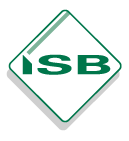 StRin (RS) Stefanie Hartl
StR(RS) Manuel Erben
Arbeitskreis Bilingual am ISBstefanie.hartl2@schule.bayern.de
erb@rs-heilsbronn.de
35